БЮДЖЕТ ДЛЯ ГРАЖДАН на 2014 и плановый период 2015-2016 годов
ФУ МО Гулькевичский район
Уважаемые Гулькевичане!
	В целях реализации Бюджетного послания Президента Российской Федерации от 13 июня 2013 года «О бюджетной политике в 2014-2016 годах» и повышения прозрачности бюджета и бюджетного процесса, начиная с текущего года, администрация муниципального образования Гулькевичский район будет составлять на регулярной основе аналитический документ «Бюджет для граждан». 
	Проект бюджета – это сложный  и объемный документ, но в нашем «Бюджете для граждан» основные положения главного финансового документа муниципального образования изложены так, чтобы они стали доступными и понятными для всех жителей района. Каждый житель сможет понять из чего складываются поступления в доход бюджета и на какие цели и в каких объемах используются средства бюджета.
	Учитывая что на протяжении ряда лет бюджет муниципального образования Гулькевичский район имеет социальную направленность, при составлении «Бюджета для граждан» сделан акцент на предоставление более полной информации о расходовании средств бюджета в отраслях образования, здравоохранения, физической культуры и спорта, культуры, кинематографии и социальной политики.
	Изучение изложенного материала дает возможность каждому сделать вывод об эффективности расходов бюджета.  
Глава муниципального образования
Гулькевичский район
В.И.Кадькало
ФУ МО Гулькевичский район
ФУ МО Гулькевичский район
ФУ МО Гулькевичский район
Начиная с текущего года финансовый орган будет составлять на регулярной основе отдельный аналитический документ «Бюджет для граждан», который должен содержать основные положения решения о бюджете и отчета о его исполнении в доступной и понятной форме.
Вы держите в руках «Бюджет для граждан», который познакомит вас с основными
положениями проекта бюджета муниципального образования Гулькевичский район
на 2014 год и плановый период 2015-2016 годы.
Закон
Бизнес
Граждане
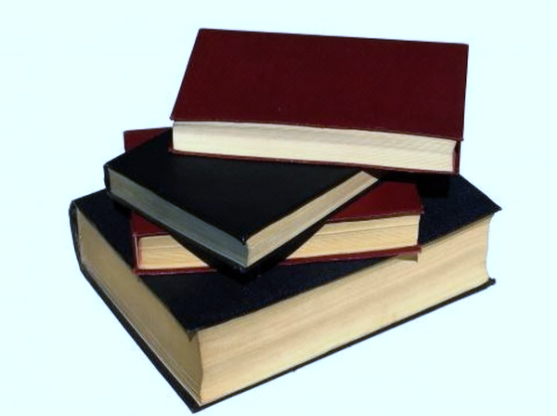 Менеджмент
Экономика
Финансы
Компании
БЮДЖЕТ
Проекты
Будущее
Совет Федерации
Президент
Операции
Правительство
Департаменты
Граждане – и как налогоплательщики, и как потребители общественных благ – 
должны быть уверены в том, что передаваемые ими в распоряжение государства средства используются прозрачно и эффективно, приносят конкретные результаты как для общества в целом, так и для каждой семьи, для каждого человека.
ФУ МО Гулькевичский район
Основные понятия
Бюджет - форма образования и расходования денежных средств, предназначенных для финансового обеспечения задач и функций государства и местного самоуправления.
Консолидированный бюджет - свод бюджетов бюджетной системы Российской Федерации на соответствующей территории (за исключением бюджетов государственных внебюджетных фондов) без учета межбюджетных трансфертов между этими бюджетами.
Доходы бюджета - поступающие в бюджет денежные средства, за исключением средств, являющихся в соответствии с настоящим Кодексом источниками финансирования дефицита бюджета.
Расходы бюджета - выплачиваемые из бюджета денежные средства, за исключением средств, являющихся в соответствии с настоящим Кодексом источниками финансирования дефицита бюджета.
Дефицит бюджета - превышение расходов бюджета над его доходами.
Профицит бюджета - превышение доходов бюджета над его расходами.
ФУ МО Гулькевичский район
Структура консолидированного бюджета МО Гулькевичский район
ФУ МО Гулькевичский район
Объём консолидированного бюджета Гулькевичского района по доходам на 2014 год в сравнении с уточнённым планом на 01.10.2013 года
млн. рублей
ФУ МО Гулькевичский район
Структура собственных доходов консолидированного бюджета  Гулькевичского района на 2014 год
млн. рублей
ФУ МО Гулькевичский район
Источники формирующие доходную часть бюджета
ФУ МО Гулькевичский район
Принцип формирования бюджета
ФУ МО Гулькевичский район
Нормативы отчисления по уровням бюджетной системы
ФУ МО Гулькевичский район
Перечень источников формирующих доходную часть бюджета МО Гулькевичский район на 2014 год
ФУ МО Гулькевичский район
Проект бюджета по доходам на 2014 год и плановый период 2015-2016 годы
млн. рублей
ФУ МО Гулькевичский район
Структура доходной части бюджета МО Гулькевичский район на 2014 год
млн. рублей
Всего – 1216,5
ФУ МО Гулькевичский район
Структура доходов бюджета МО Гулькевичский район на 2014 год
ФУ МО Гулькевичский район
Структура собственных доходов бюджета МО Гулькевичский район на 2014 год
млн. рублей
ФУ МО Гулькевичский район
Динамика изменения бюджетных назначений на 2014 год в сравнении с ожидаемым исполнением 2013 года
млн. рублей
ФУ МО Гулькевичский район
Расходы бюджета по основным функциям государства
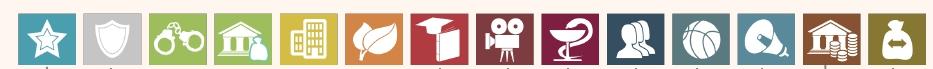 12 «Средства массовой информации»
06 «Охрана окружающей среды»
02 «Национальная 
оборона»
08 «Культура, кинематография»
04 «Национальная экономика»
10 «Социальная политика»
13 «Обслуживание государственного и муниципального долга»
01 «Общегосударствен-
ные вопросы»
11 «Физическая культура и спорт»
05 «Жилищно – коммунальное хозяйство»
07 «Образование»
03 «Национальна безопасность и правоохранительная деятельность»
09 «Здравоохранение»
14 «Межбюджетные трансферты общего характера»
Каждый из разделов имеет перечень подразделов, которые отражают основные направления реализации соответствующей функции.
Перечень разделов и подразделов классификации расходов бюджетов приведен в 21 статье Бюджетного кодекса Российской Федерации.
ФУ МО Гулькевичский район
млн.рублей
ФУ МО Гулькевичский район
ФУ МО Гулькевичский район
млн.рублей
ФУ МО Гулькевичский район
млн.рублей
ФУ МО Гулькевичский район
млн.рублей
ФУ МО Гулькевичский район
Расходы бюджета МО Гулькевичский район на социальную сферу на 1 жителя
Тыс. рублей
ФУ МО Гулькевичский район
млн.рублей
ФУ МО Гулькевичский район
Образование
806,6 млн. рублей
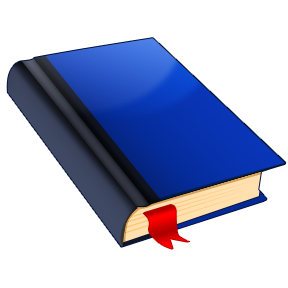 ФУ МО Гулькевичский район
Средняя заработная плата педагогических работников
образовательных учреждений, тыс. рублей
ФУ МО Гулькевичский район
ФУ МО Гулькевичский район
ФУ МО Гулькевичский район
млн.рублей
ФУ МО Гулькевичский район
Культура, кинематография 
28,5 млн. рублей
08 01 Культура
15,7 млн. рублей
08 04 Другие вопросы в области культуры, кинематографии
12,8 млн. рублей
На предоставление субсидий бюджетным, автономным учреждениям культуры.
-обеспечение функций органов местного самоуправления – 1,4 млн. рублей;
   -обеспечение деятельности казенных учреждений – 7,8 млн. рублей;
   -на предоставление субсидий бюджетным учреждениям культуры – 3,6 млн. рублей.
ФУ МО Гулькевичский район
млн.рублей
ФУ МО Гулькевичский район
Здравоохранение
52,4 млн. рублей
ФУ МО Гулькевичский район
Средняя заработная плата медицинских работников,
тыс. рублей
ФУ МО Гулькевичский район
млн.рублей
ФУ МО Гулькевичский район
Структура расходов на социальную политикуна 2014 год
ФУ МО Гулькевичский район
ФУ МО Гулькевичский район
ФУ МО Гулькевичский район
млн.рублей
ФУ МО Гулькевичский район
Физическая культура и спорт
16,0 млн. рублей
ФУ МО Гулькевичский район
Структура расходов на национальную оборону
на 2014 год
ФУ МО Гулькевичский район
Структура расходов на национальную безопасность и 
правоохранительную деятельность на 2014 год
ФУ МО Гулькевичский район
Структура расходов на национальную экономику
на 2014 год
ФУ МО Гулькевичский район
Структура расходов на сельское хозяйство и рыболовство на 2014 год
ФУ МО Гулькевичский район
Расходы на дорожное хозяйство, дорожные фонды и другие вопросы
в области национальной экономики на 2014 год
ФУ МО Гулькевичский район
Жилищно - коммунальное хозяйство
35,2  млн. рублей